Webinars
National Offers NHS OffersThu 2nd Dec (12:00 - 13:00)More info and sign up here!

Recognising Stress and WellbeingMon 13th Dec (12:00 - 13:00)More info and sign up here!

Promoting WellbeingWed 5th Jan (12:00 - 13:00) More info and sign up here!

5 Way to WellbeingFri 21st Jan (12:00 - 13:00) More info and sign up here!

Wellbeing Action PlanMon 31st Jan (12:00 - 13:00)More info and sign up here!
Wellbeing Circles

Limited to 10 places per session

Having a safe space to be heard reduces stress and increases welfare.


Wed 8th December (16:00-17:00) 
Click here to sign up!

Thurs 20th January (12:00-13:00)
Click here to sign up!
Health and Wellbeing
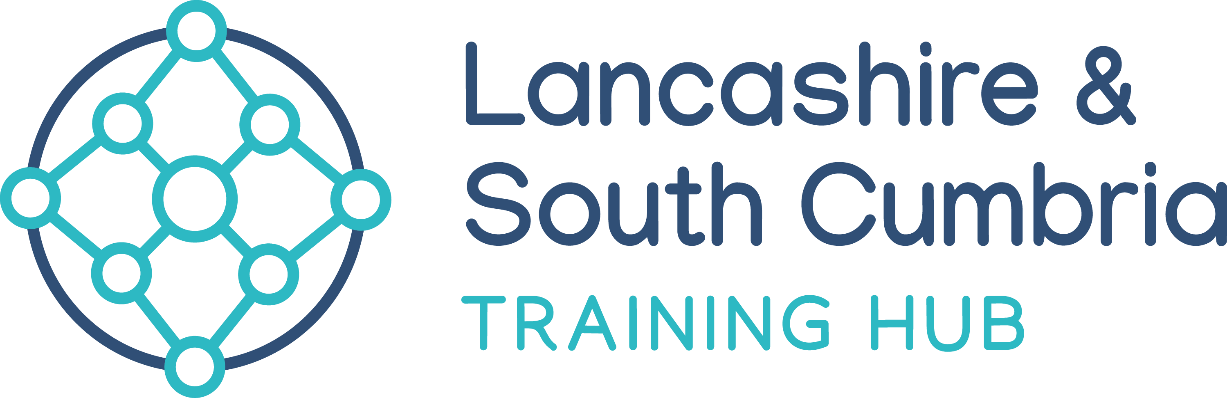 More Health and Wellbeing resources here
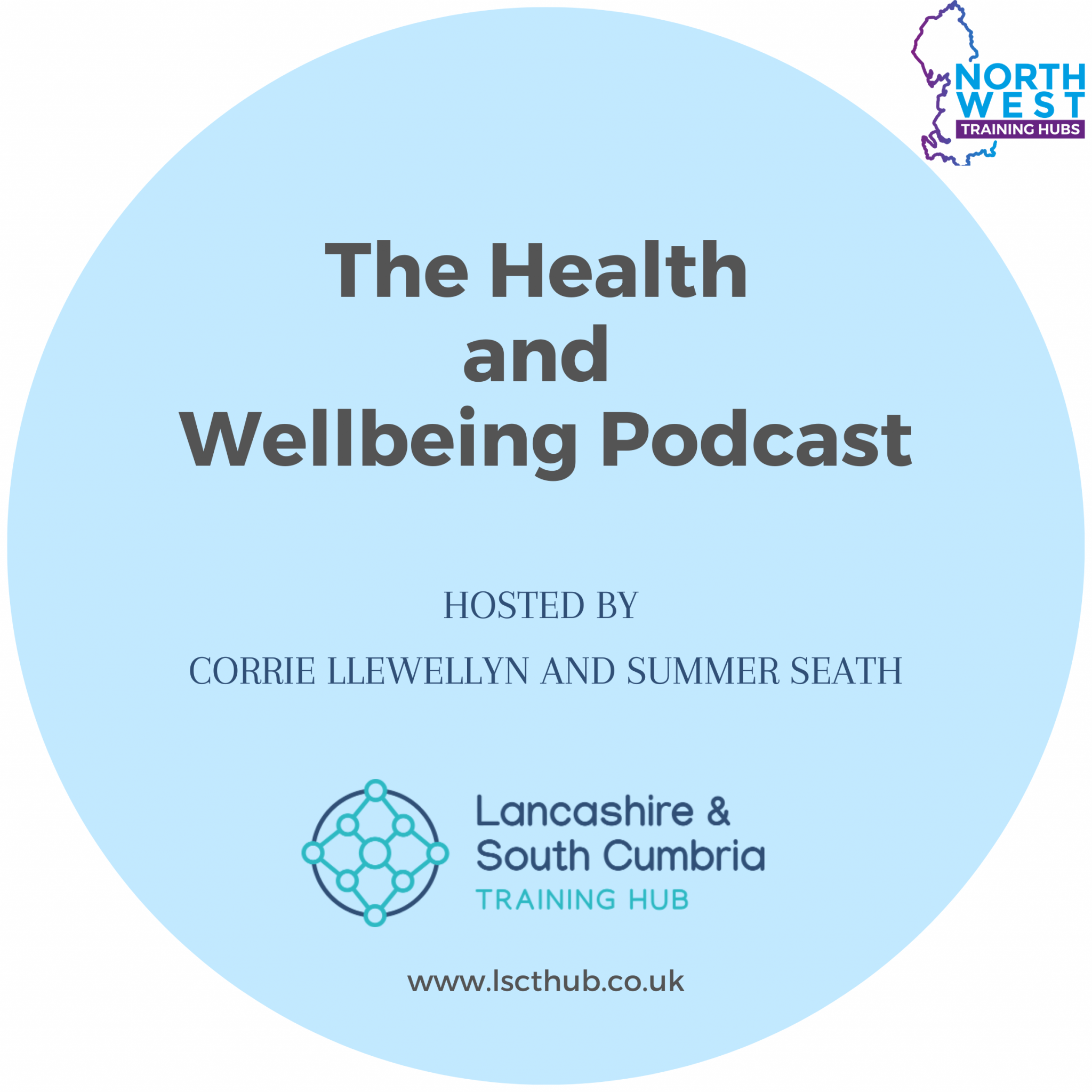 Click here to listen